CCAP Special Training Event Cash Flow ManagementApril 27, 2020
Presented By:

Debi Deal, CFE, CICA
CCAP Treasurer, 
Retired FCMAT Intervention Specialist
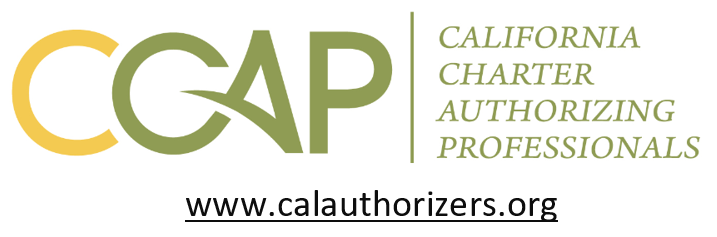 Today’s Topics
Cash Flow Management

Projecting Cash Flow

Cash Borrowing Options – Restrictions/Timelines
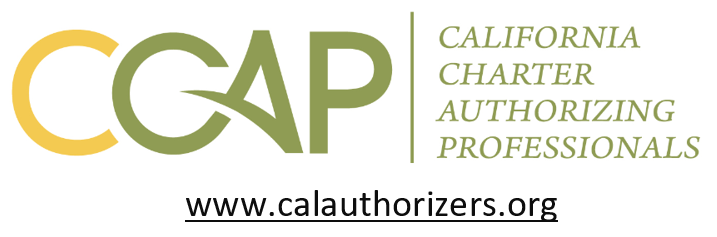 2
Three Key Things to Remember
Ensure the agency's projections are timely and accurate.
Know how much the agency needs and when it is needed.
Know the internal and external borrowing options available along with any restrictions and/or timelines associated with each one.
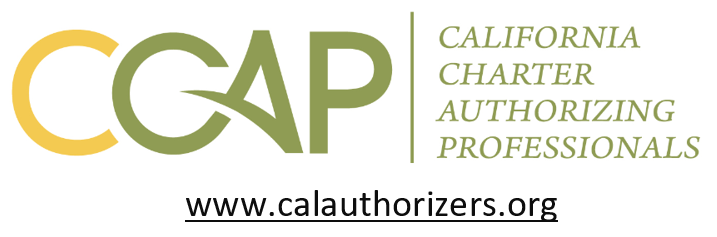 3
The Importance of Cash Flow
Cash flow is an important factor in determining the fiscal health of the local educational agency under county office oversight.
No cash for Districts = State Takeover
No cash for Charters = Bankruptcy 
Agencies can have the required level of economic reserves and yet be out of cash or can be cash poor.
Cash shows no mercy – you either have it or you don’t.
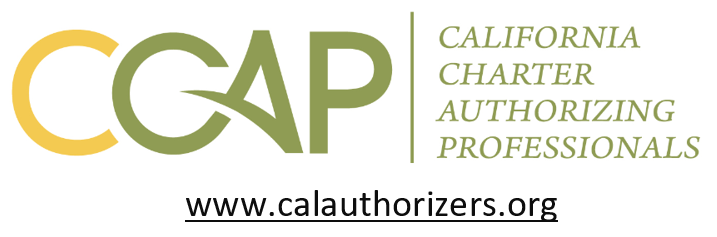 4
Cash Flow Management
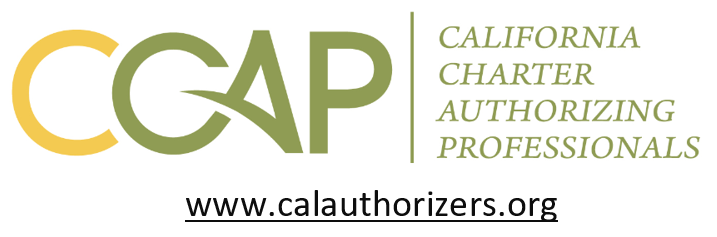 5
Cash Flow Management
So, what’s the big deal – we have cash coming in on schedule now?

What happened statewide to cause cash flow to be so important during the Great Recession, and how will that impact us now?

The state has traditionally borrowed cash to smooth out its cash deficit periods caused by uneven revenue flows – primarily from personal, corporate and other taxes.
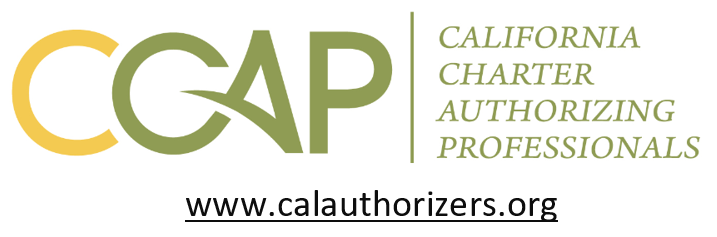 6
Cash Flow Management, cont.
Just a little history – things you need to know!

Beginning in 2002-03, the state borrowed (deferred) from school agencies the June apportionment - called the “P2 Shift.”

During the Great Recession, the state increased the number of deferrals to solve its own cash flow troubles.

This is cyclic – cashflow management will be the key to successful LEAs.
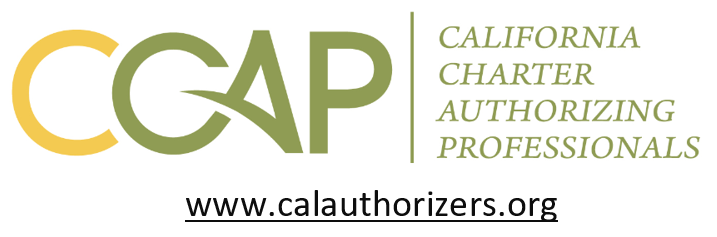 7
Cash Flow Management, cont.
During the Great Recession, shortfalls in state revenues and the cost of borrowing contributed to more deferrals.


Deferrals to school agencies became part of the state’s cash flow solution.
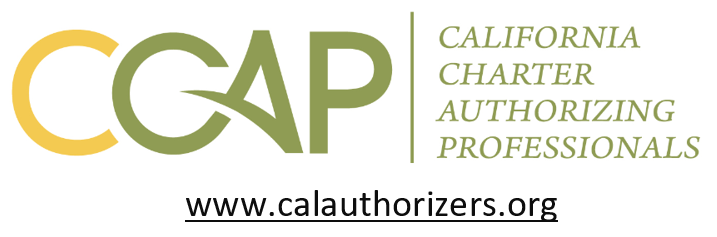 8
Cash Flow Management, cont.
The deferrals starting five years ago: 
Decreased in amount, 
Reduced in number, 
Shortened in time, and 
Were finally eliminated.


But it looks like they will make a comeback in 2020-21.
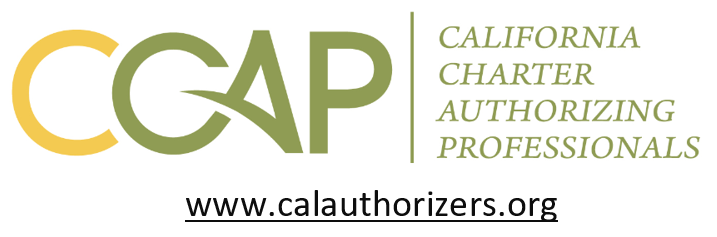 9
The 2019-20 Budget
LCFF funding levels are now at 100% for school districts and charter schools. 
This may not hold true for 2020-21.
COLA projections come out in May of each year. Even if COLA is positive, the state may institute deferrals.
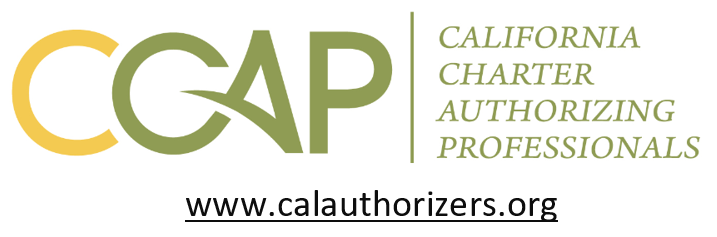 10
The 2019-20 Budget, cont.
Spend one-time money on one-time things!
Isolate one-time money from on-going money especially for negotiations!!!!
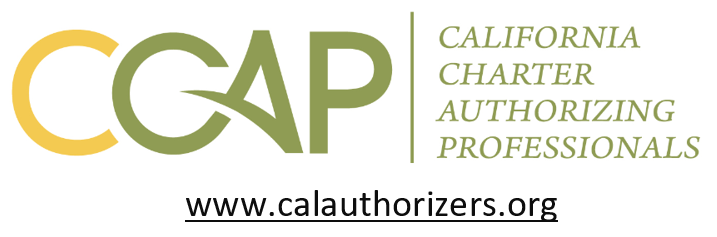 11
The 2019-20 Budget, cont.
This is the fifth time the State is set to pay all  K-14 payments on time since 2000-01.
 Don’t count on this in 2020-21!
The state is experiencing an economic slowdown – possible recession.
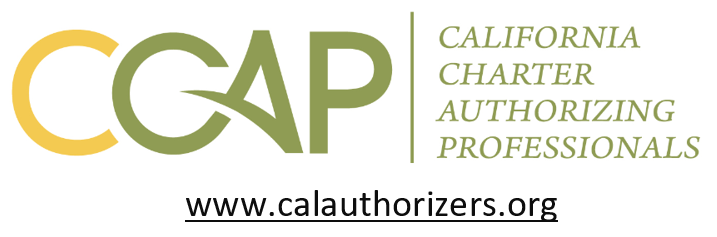 12
The 2019-20 Budget, cont.
K-12 per student increased over the prior year with 3.26% COLA – including Grade Span Adjustments.
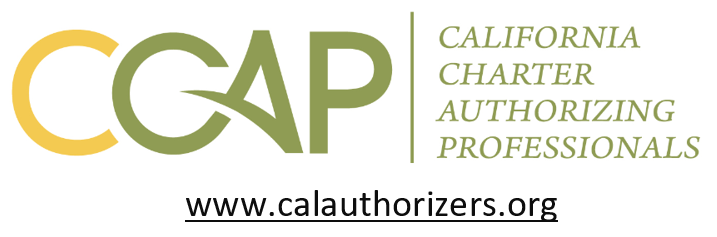 13
The 2019-20 Budget, cont.
Supplemental Grants 20% of base – no restrictions/no limits
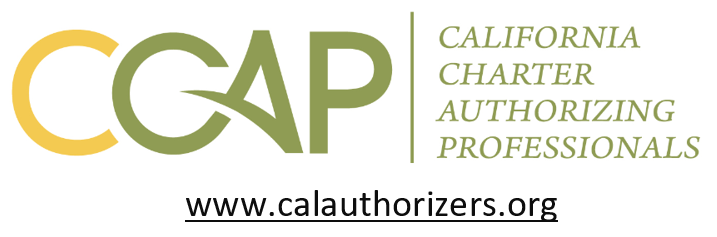 14
The 2019-20 Budget, cont.
Concentration Grants 50% of base with some restrictions that apply for charter schools - UPP Above 55%
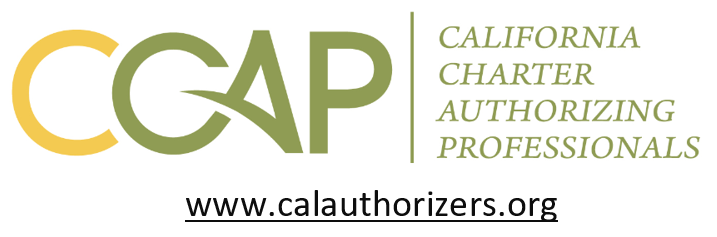 15
The 2019-20 Budget, cont.
Show Me The Money!
Total:  Base, Supplemental & Concentration
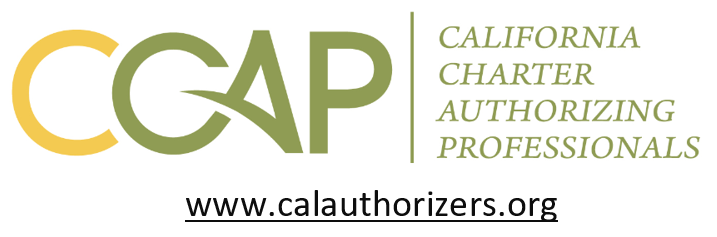 16
Projecting
Cash
Flow
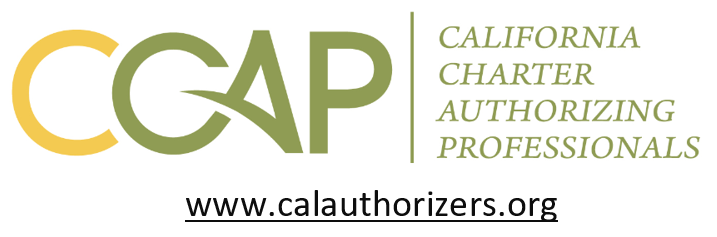 17
Cash Flow Projecting is Critical
Projections must be timely and accurate to know when and how much your agency may need to borrow.
In addition to the normal revenue and expenditure flows plan for:
Budget cuts	   Deferrals		     
Enrollment
	      Unduplicated Counts
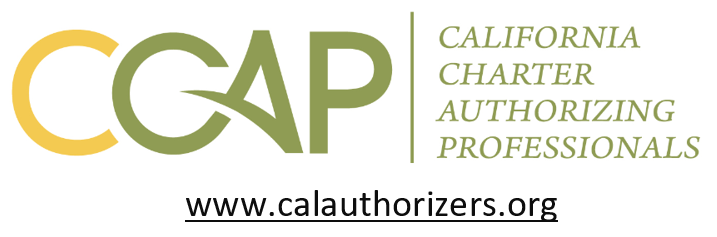 18
Projecting Cash Flow
Local considerations:

Property tax fluctuations.

Parcel tax.

Charter school enrollment changes.

New/closed charter schools.

Level of interest earnings (this won’t be much!)
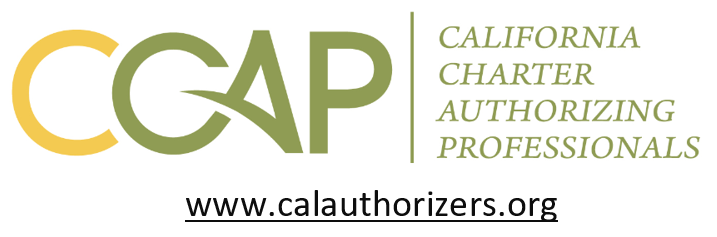 19
Projecting Cash Flow, cont.
Local considerations:
Student management system
CalPADS
Data collection efforts
Management support

Unduplicated pupil counts
English Learners
Free and/or reduced
Foster youth
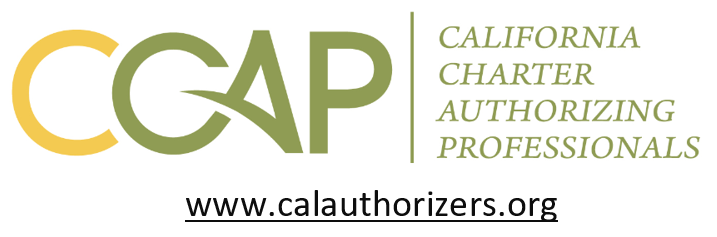 20
Projecting Cash Flow, cont.
Based upon the cash projection:            
If cash is negative at any time, then examine internal and external cash borrowing options.
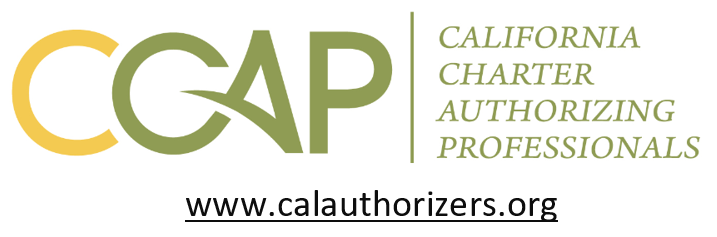 21
Projecting Cash Flow – 
Subsequent Fiscal Years
CCAP recommends that agencies prepare cash flow projections for at least the current and one subsequent fiscal year.
Update actual revenues and expenditures each month and continue to evaluate your assumptions often.
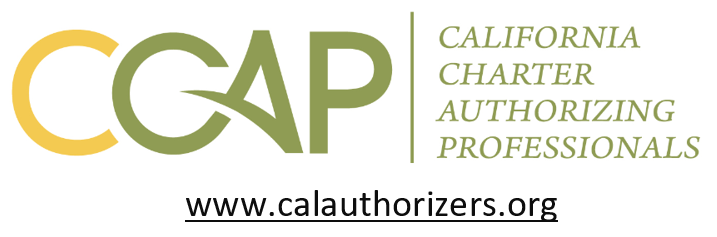 22
Overall Considerations
By First Interim, most Accounts Receivable and Payables from the prior year should be clear.  If not, investigate.
Are borrowings between funds accounted for?
Are TRANS issuances and repayments accounted for?
Ensure that bargaining agreements are accounted for in multiple years.
Does the Budget tie in with the Cash Flow totals?
Are the assumption patterns for Payroll reasonable?
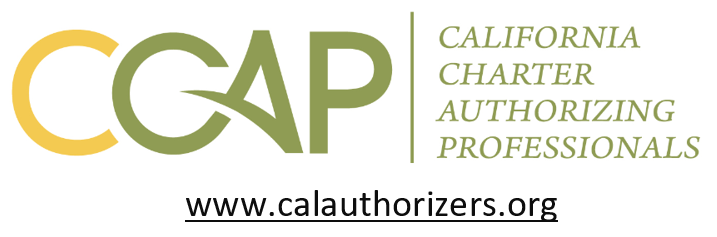 23
Expenditures
Analyze expenditure patterns in other categories.
How are periodic payments accounted for in the projection?  Such as:
Increases for health insurance rates that may occur after the beginning of the year.
Utility patterns:  Water, gas and electricity usage.
Long-term debt payments:  Annually, semi-annually or quarterly.
Stipends/Coaching/Bonuses/TSAs/Summer Pay.
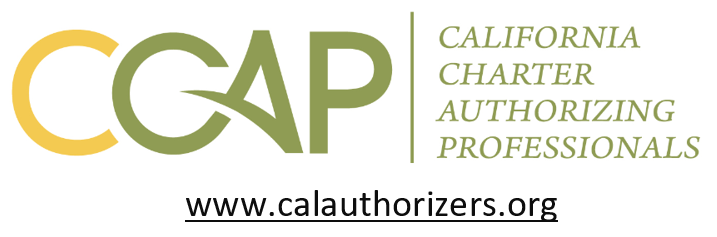 24
Cash Borrowing Options
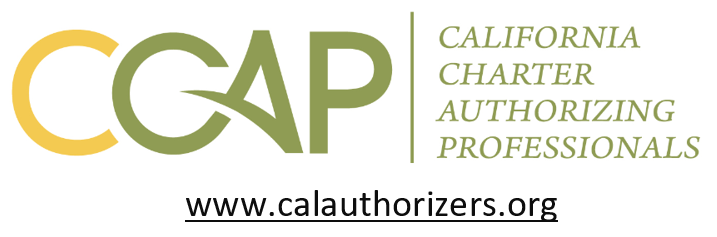 25
Cash Borrowing Options
School agencies are allowed to borrow cash to meet cash flow demands.

There are internal and external borrowing options available.

For all options know the rules, requirements and timelines.
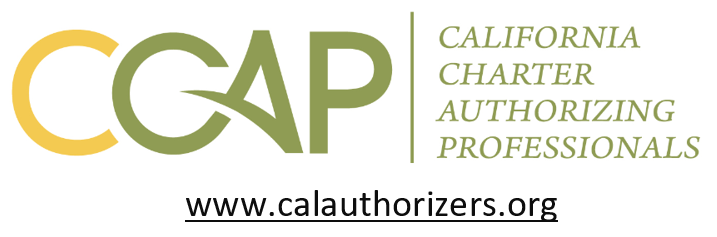 26
Cash Borrowing Options, cont.
Borrowing is not a financial bailout.

This is short-term borrowing and must be paid back.
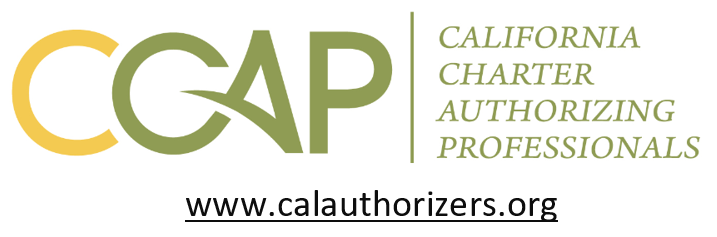 27
Cash Borrowing - Internal Borrowing  E.C. 42603
Provides that money in other funds may be temporarily transferred to another fund for payment obligations.
Limitations:
Shall be repaid in the same year, or following year if borrowing takes place within 120 days of fiscal year end.
No more than 75% of money held in any fund during the current fiscal year may be transferred.
Borrowing fund must earn enough income during the current fiscal year to repay the amount transferred.
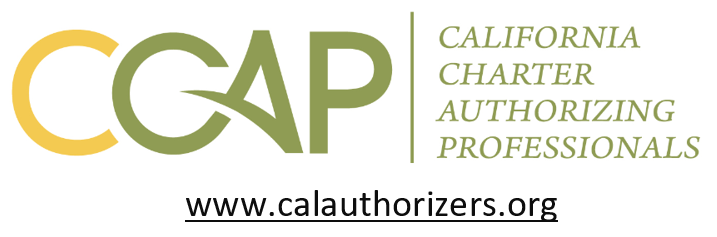 28
Cash Borrowing - External Options
External borrowing for agencies. Three options – for school districts:
Using Tax and Revenue Anticipation Notes (TRANs).
Borrowing from the county office of education (COE.)
Borrowing from the county treasurer.
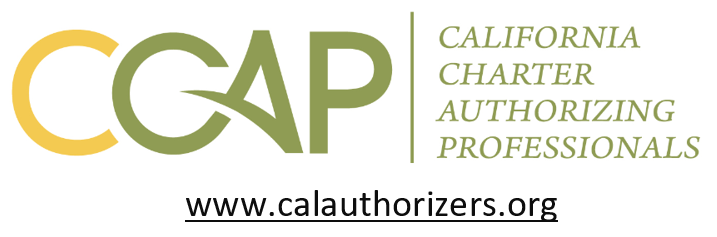 29
Cash Borrowing - External Options
External borrowing for agencies. Some options for charter schools:
Using Tax and Revenue Anticipation Notes (TRANs).
Factoring accounts receivables with collateral. 
Bank loan with collateral.
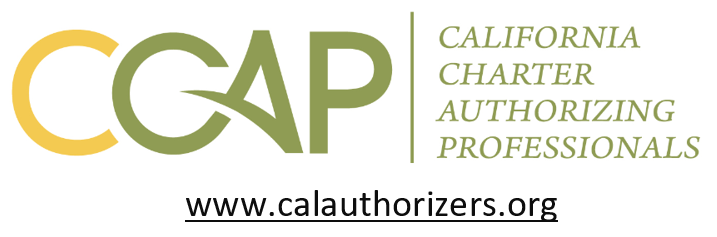 30
Cash Borrowing – TRANS  G.C. 53854
TRANs documents must be approved by the LEAs Board.
Documents include:
Resolution to authorize borrowing.
Promissory note.
Other documents as required by the outside experts.
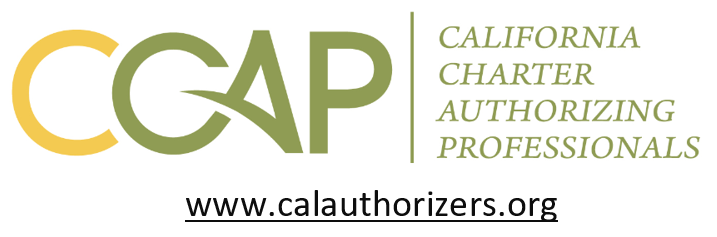 31
Cash Borrowing – County Office Loan
School Districts ONLY  
E.C. 42621 & 42622
Another source of external borrowing is from the (COE).

This is subject to the availability of funds at the COE.
The current cuts in funding hurt county offices as well.
Will your COE have the cash when you need it?
Would require Board resolutions by both the LEA and the COE.
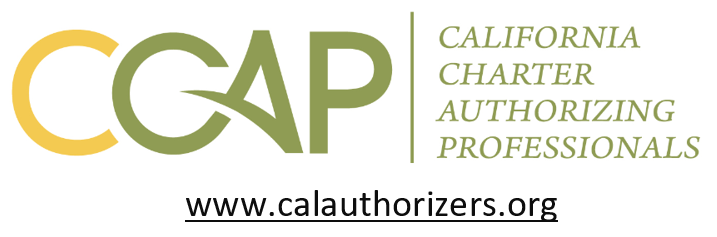 32
Cash Borrowing – County Treasurer School Districts ONLY E.C. 42620
This education code section requires the county treasurer to loan money to a school agency that needs it.
Agency must be lacking sufficient funds to meet current expenses.
Amount transferred shall not exceed 85% of fiscal year revenues levied on behalf of the agency.
Repayment must be made from the first monies received by the agency before any other obligation is paid.
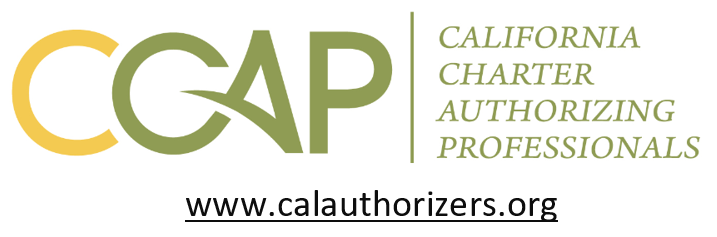 33
Cash Borrowing – County Treasurer, cont.
State Constitution requires that the loan from the county treasurer must be made prior to the last Monday in April of the current fiscal year.*

Requires a resolution approved by the Board.

Check with your county treasurer on the timeline, process, and additional requirements if you need to exercise this option long before your projected need because of the lead time for paperwork and approvals.
* Section 6 of Article XVI of the California      Constitution
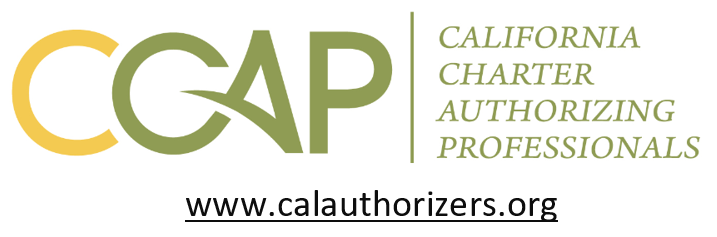 34
Cash Borrowing Options, cont.
Remember that all of these options require that the district be able to pay back the borrowing within a year at most unless you borrow internally within 120 days before the end of the fiscal year.

What happens if you can’t ?
A state emergency loan is needed which mandates state intervention, but this only applied to school districts not charters.

Fund balance can be low or negative, but cash cannot.
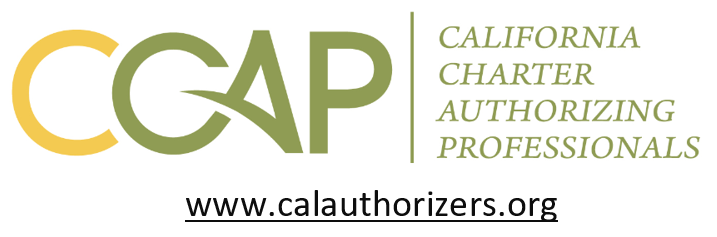 35
Summary and Conclusions
Successful Cash Management Involves:

Understanding the principles of cash transactions.
Verifying cash reconciliations.
Preparing monthly cash flow updates.
Managing cash in all programs and funds.
Preparing for borrowing, if necessary.
Watching, listening and planning.
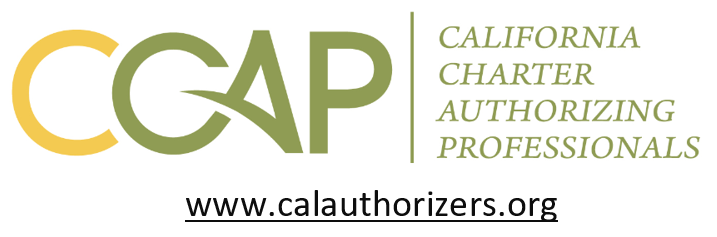 36
Thank You !
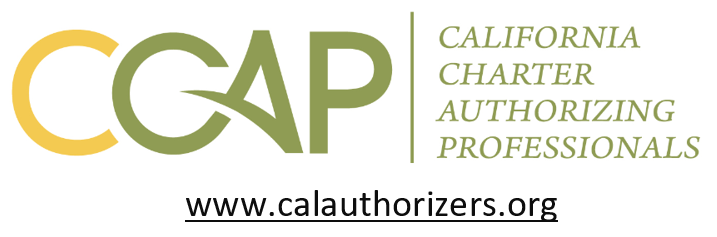 37